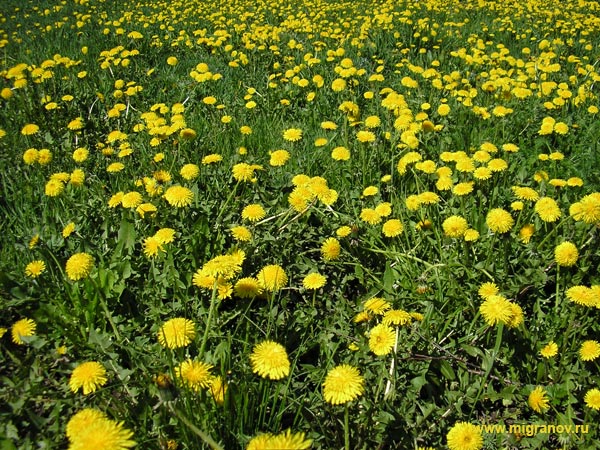 Одуванчик.
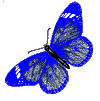 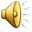 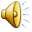 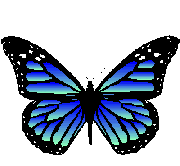 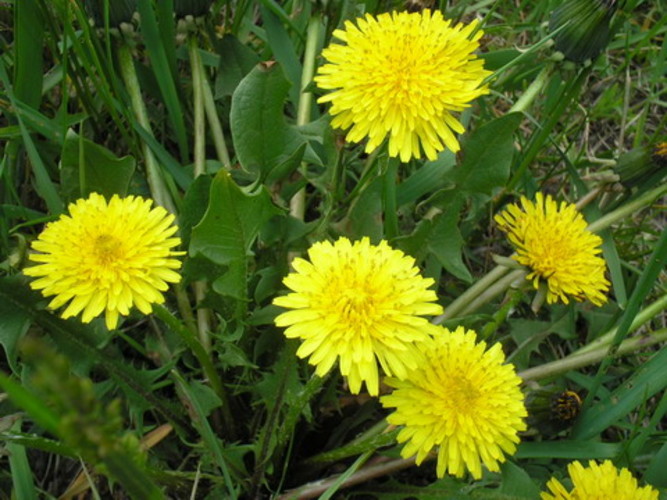 Уронило солнце лучик золотой.Вырос одуванчик, первый,   
   молодой.
У него чудесный золотистый цвет.Он большого солнца маленький
    портрет.
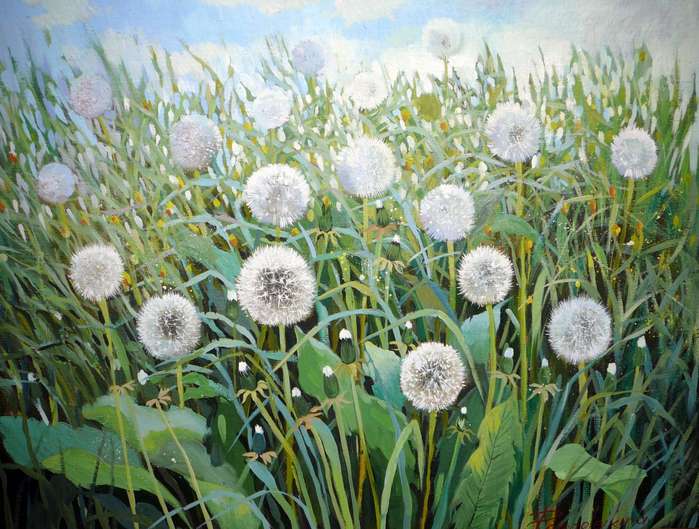 Одуванчики – первые цветы, которые появляются весной.
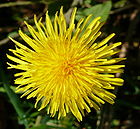 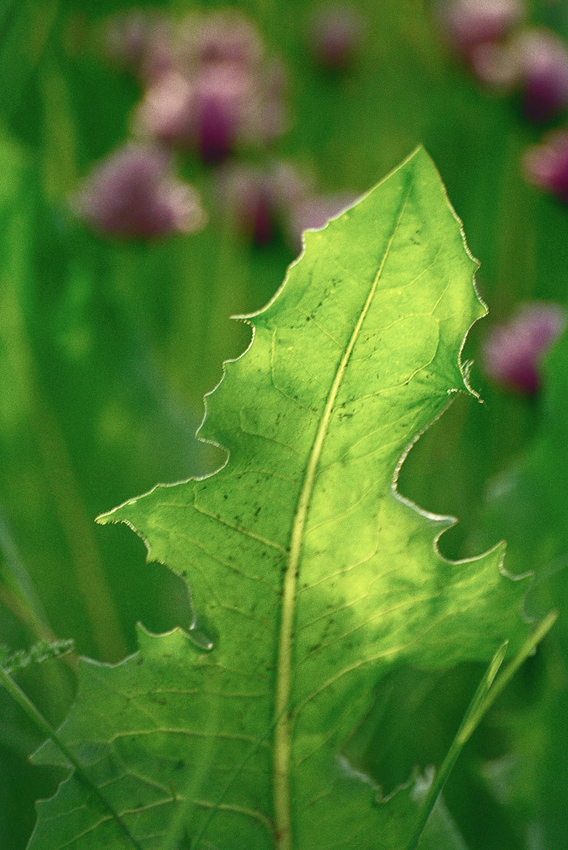 Сначала вырастают листья. Они необычной формы, как будто их кто - то оборвал.
Потом на трубочке – стебельке распускаются желтые цветы. С центра цветка в разные стороны расправились лепестки, как лучики у солнышка.
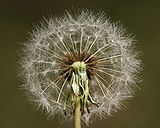 Через несколько дней наше «солнышко» превратиться в белую пушистую тучку…
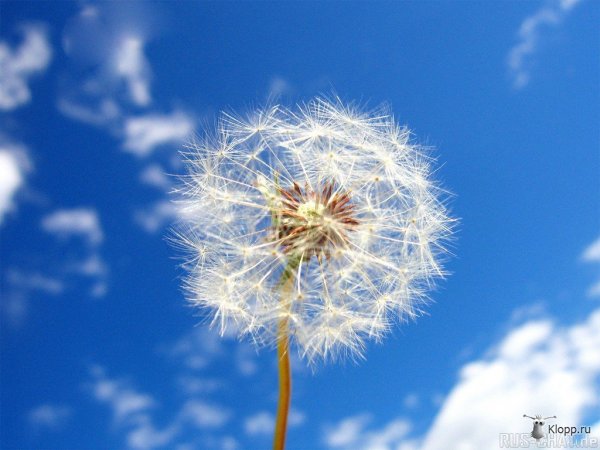 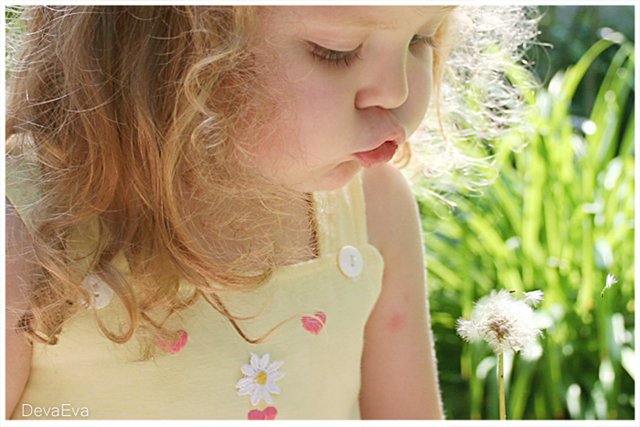 Был я солнышком лучистым.Стал я облачком пушистым.  
Ты подуй в меня слегка…
Улечу я от тебя!
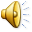 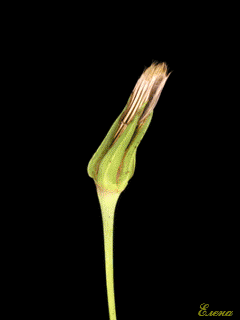 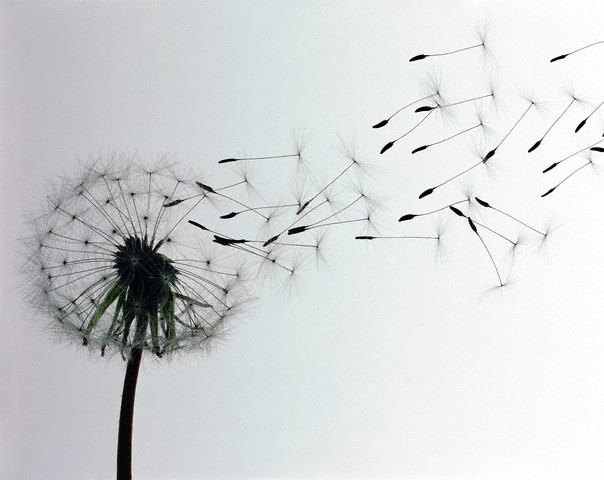 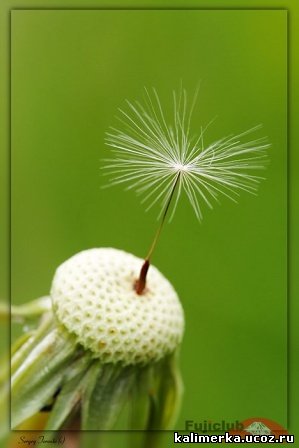 На «парашютиках» крепятся семена растений.
Где они упадут на землю, там на следующую весну вырастит одуванчик. И все повторится…
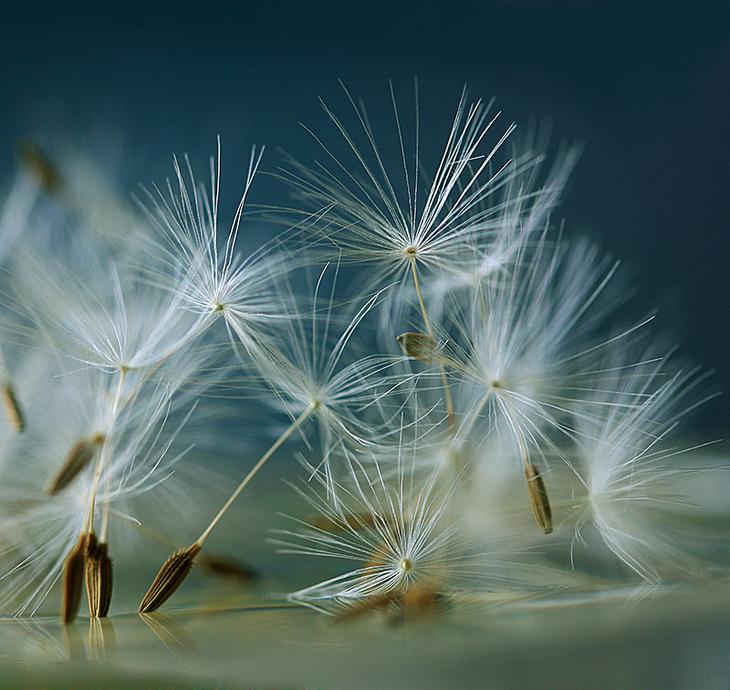 Из шариков пушистых  над пестрым летним лугомЛетят парашютисты вдогонку друг за другом.Едва земли коснутся — уснут, как на диванчике.А по весне проснутся... и будут - одуванчики!
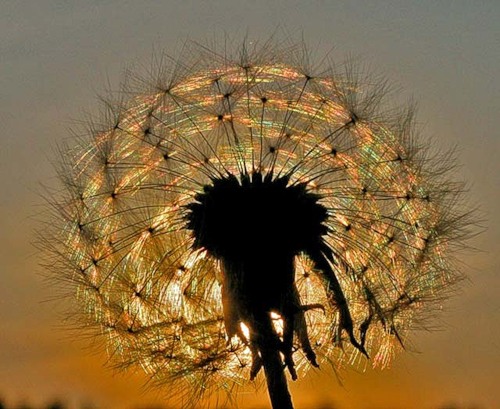 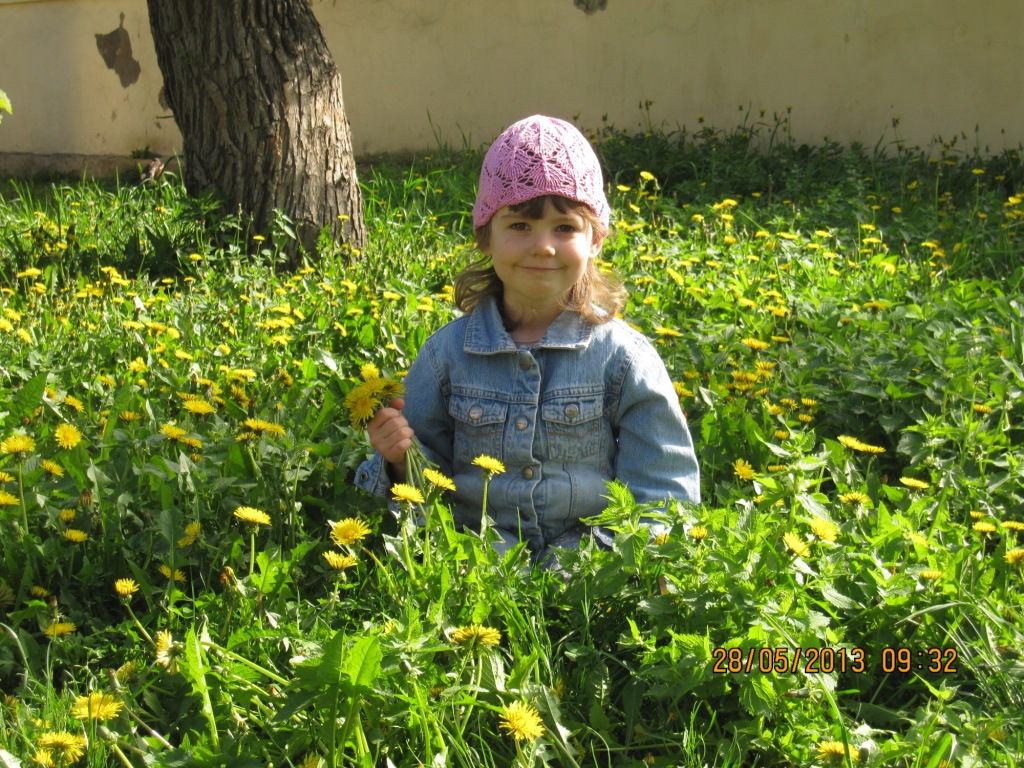 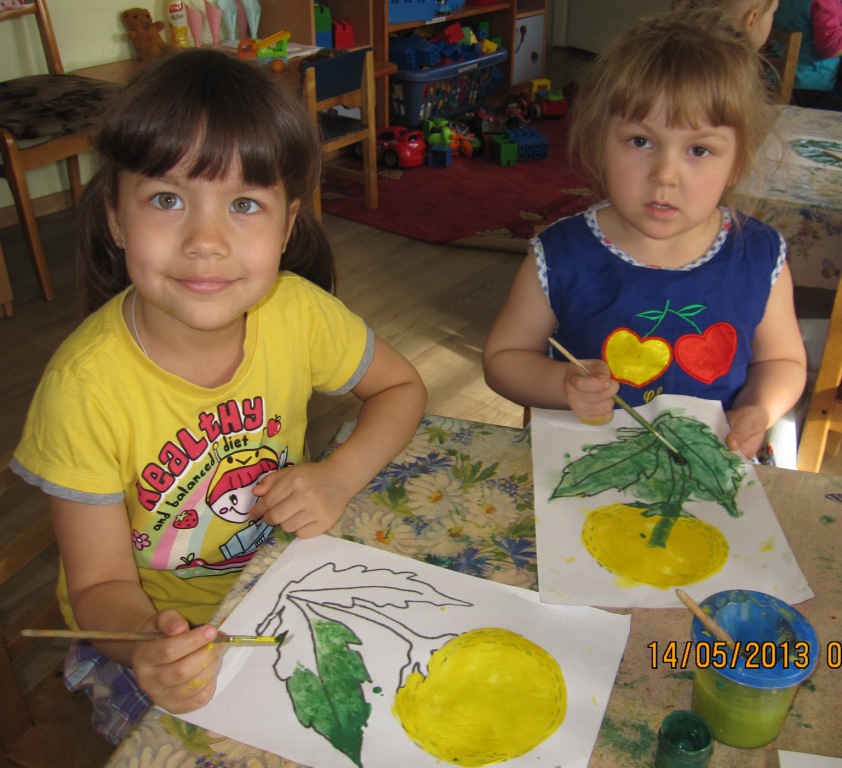 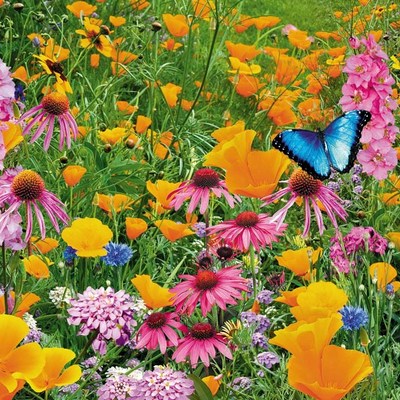 Загадка:
Есть один такой цветок,Не вплетешь его в венок.На него подуй слегка: Был цветок - и нет цветка.
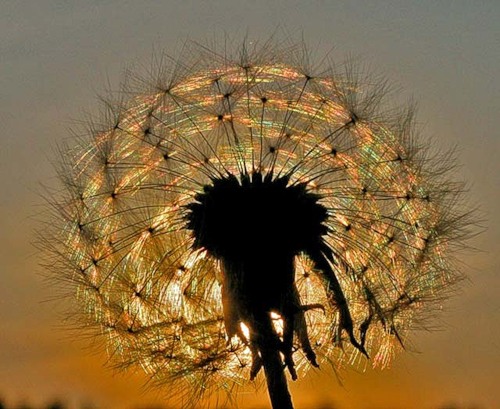 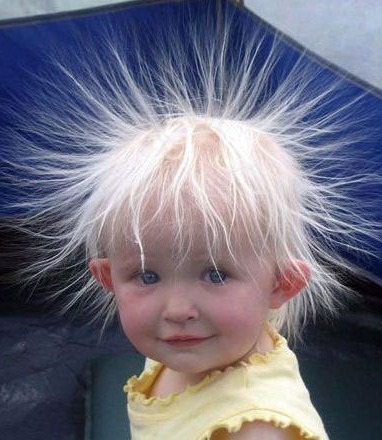 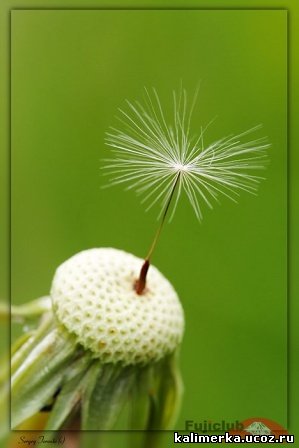